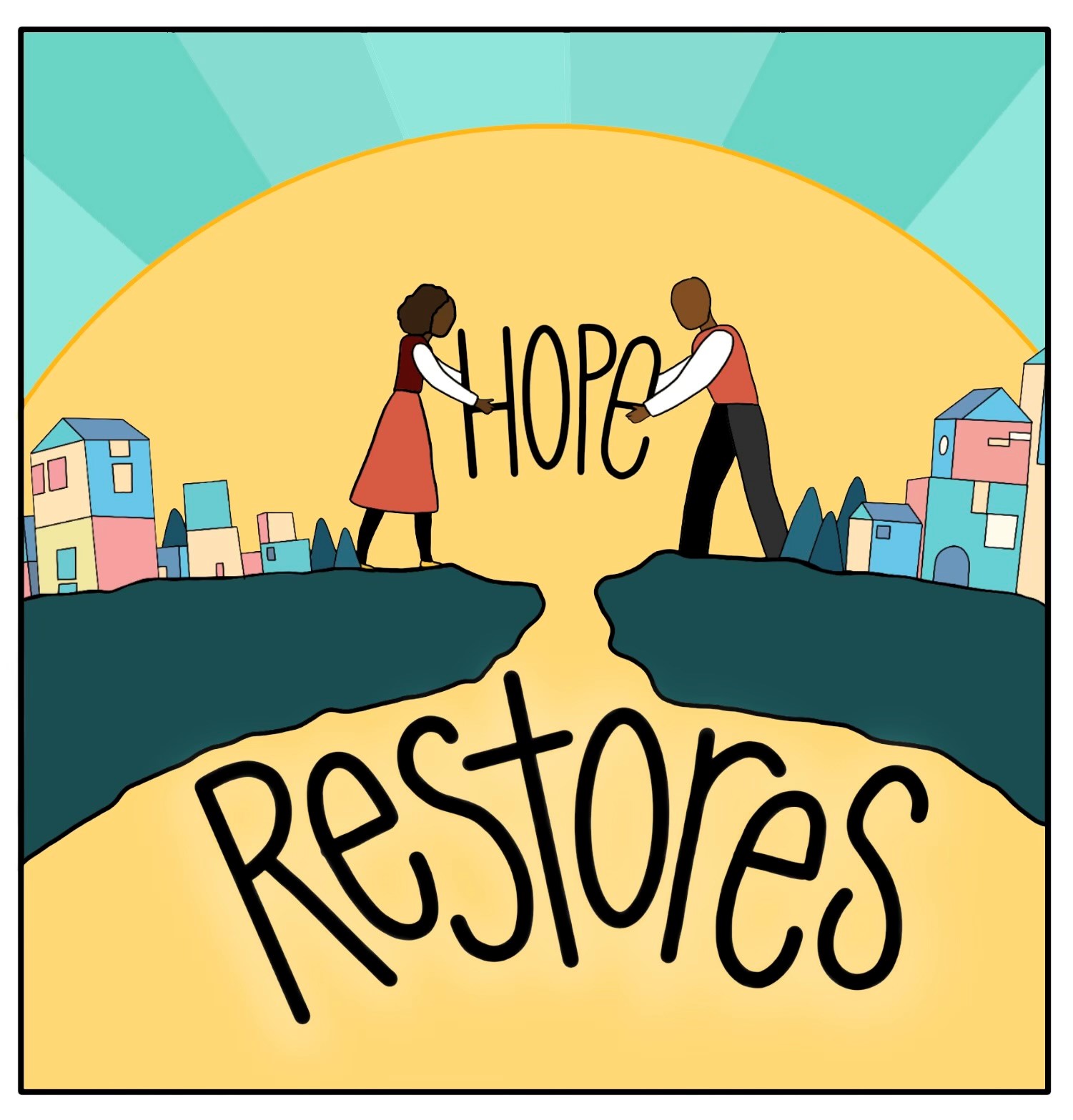 231 Copeland Ave
La Crosse, WI 54603
(608) 881-6418
hoperestoreswi@gmail.com
www.hoperestoreswi.org
Co-Directors: 
Shy Jackson
Shamawyah Curtis
Fighting for Equalityin Western Wisconsin
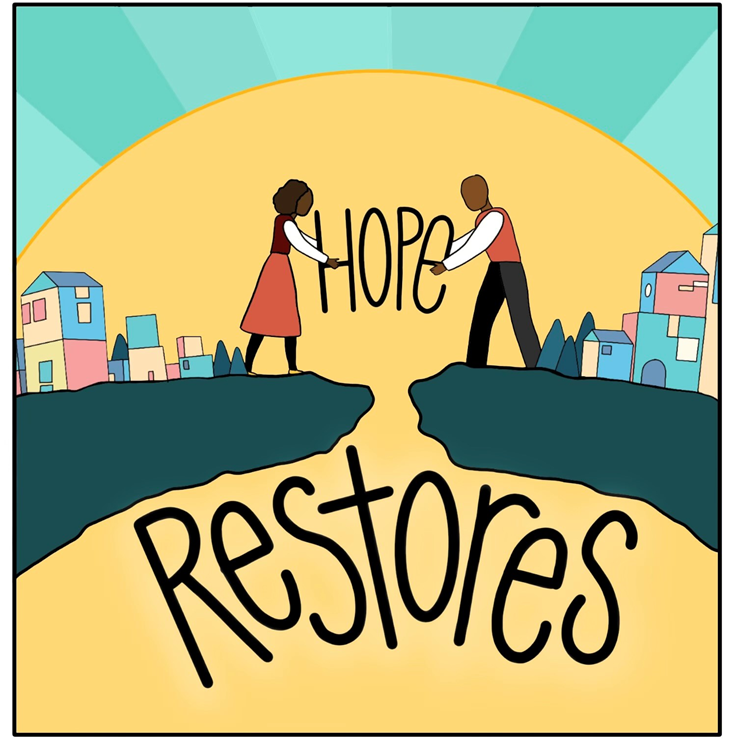 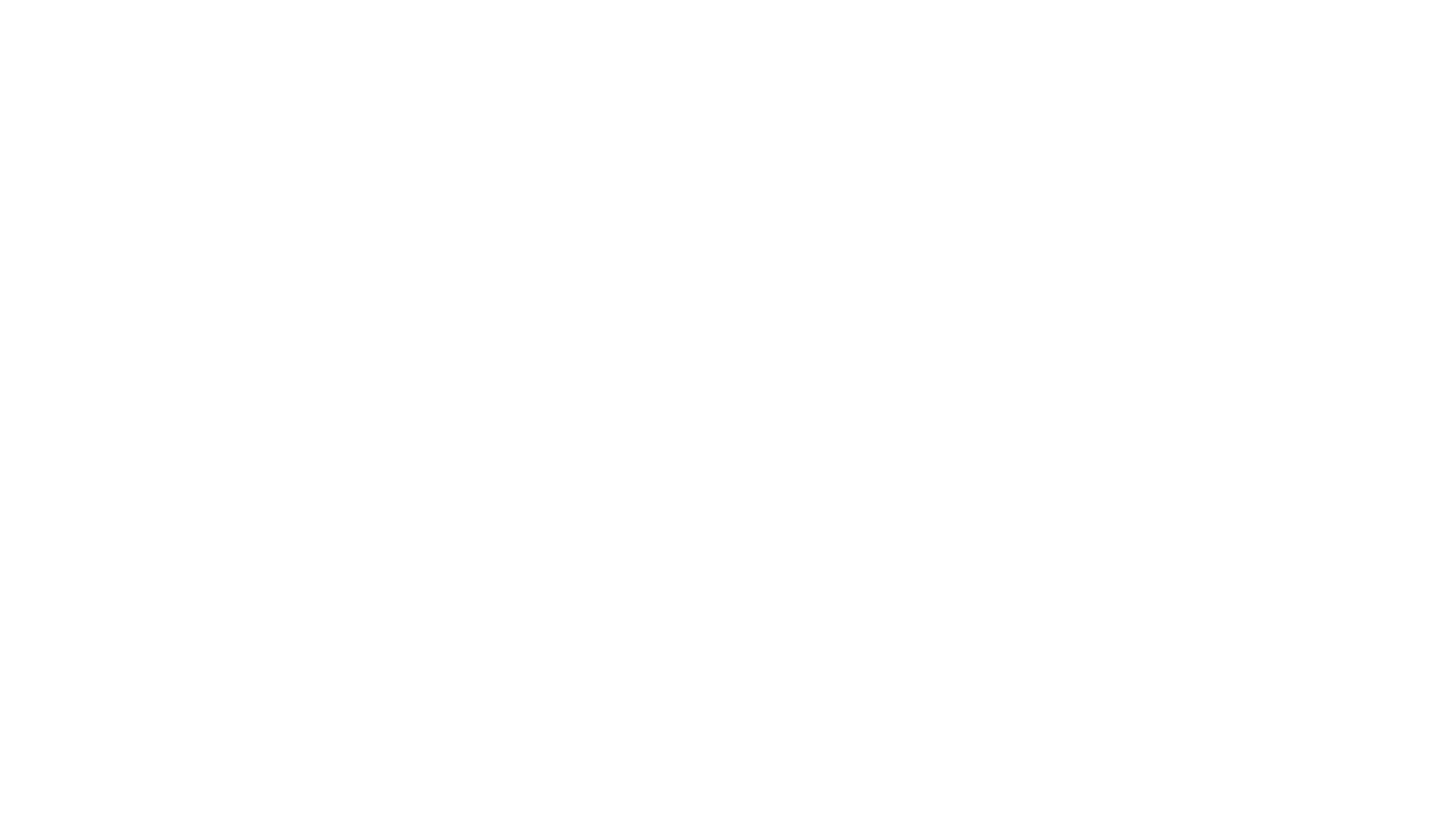 What is Hope Restores?
Resource Center for African Americans

Connection to services
Office and meeting space
Drop-in Childcare
Transportation
Mini-pantry
Support groups
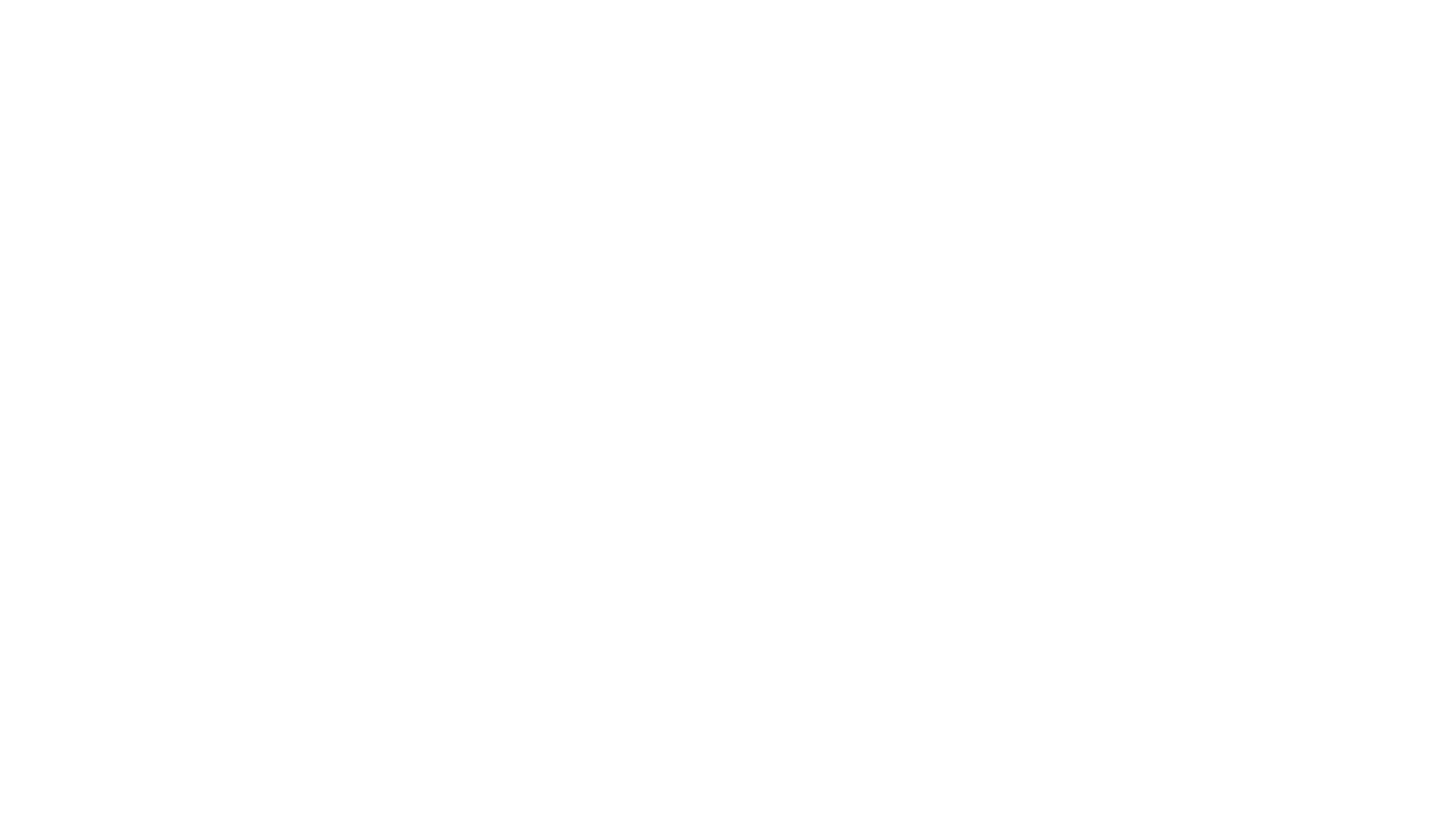 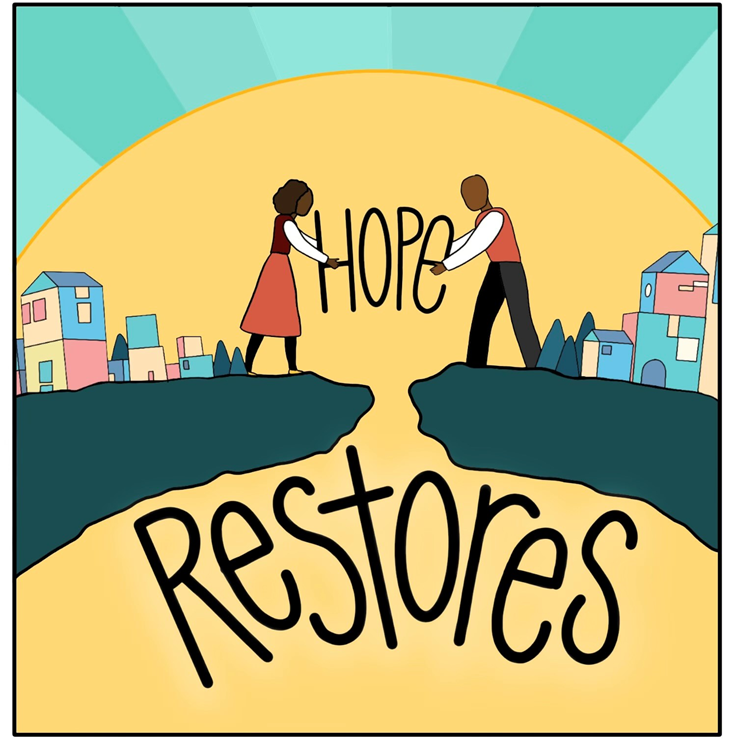 Women of Melanin	Support Group
Sisterhood
Mental health and wellness
Skills building education: financial literacy, business skills
Understanding and coping with trauma
Self-advocacy
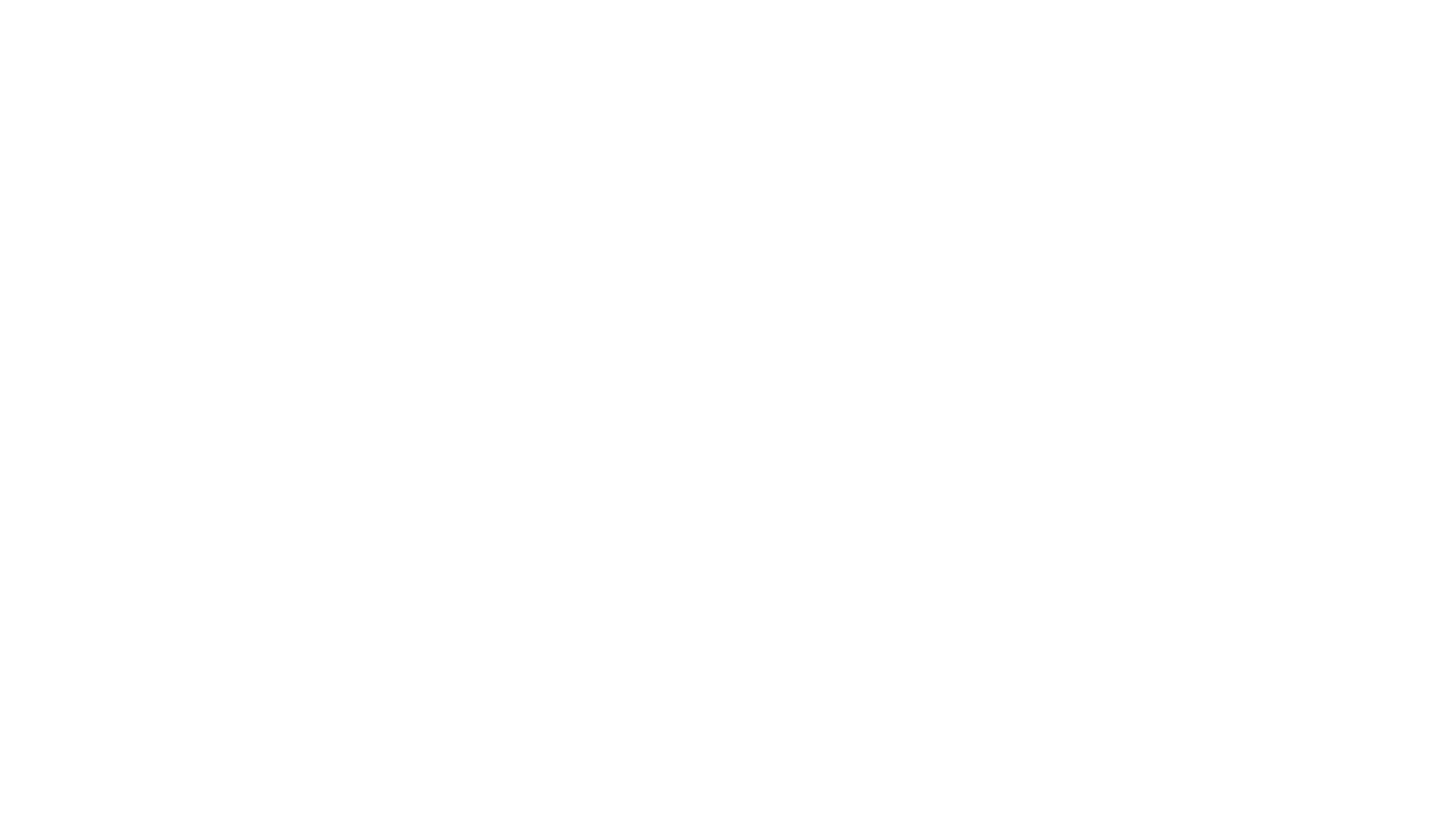 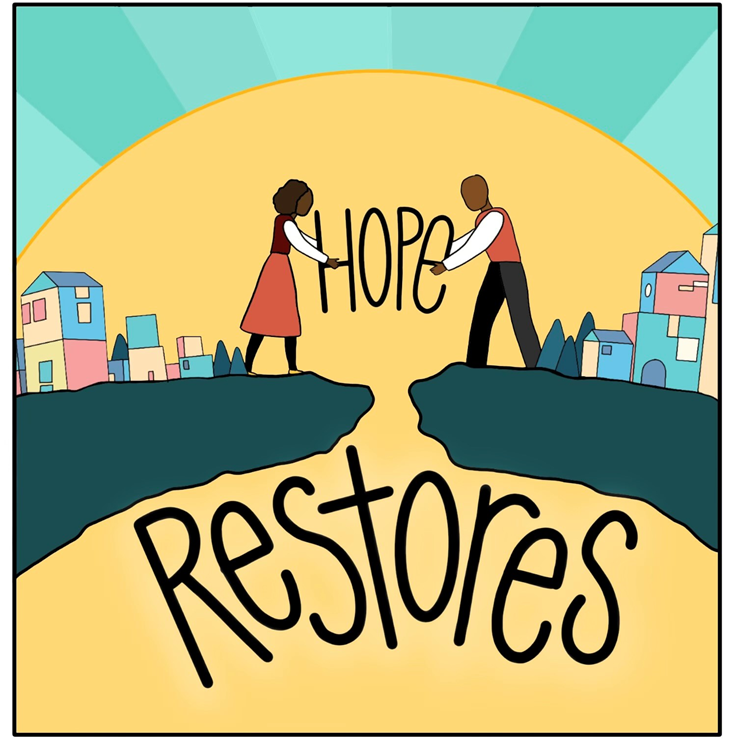 Brothers Battling Barriers	Support Group
Masculinity
Communication skills
Relationships 
Parenting
Substance use
Aggression and stress
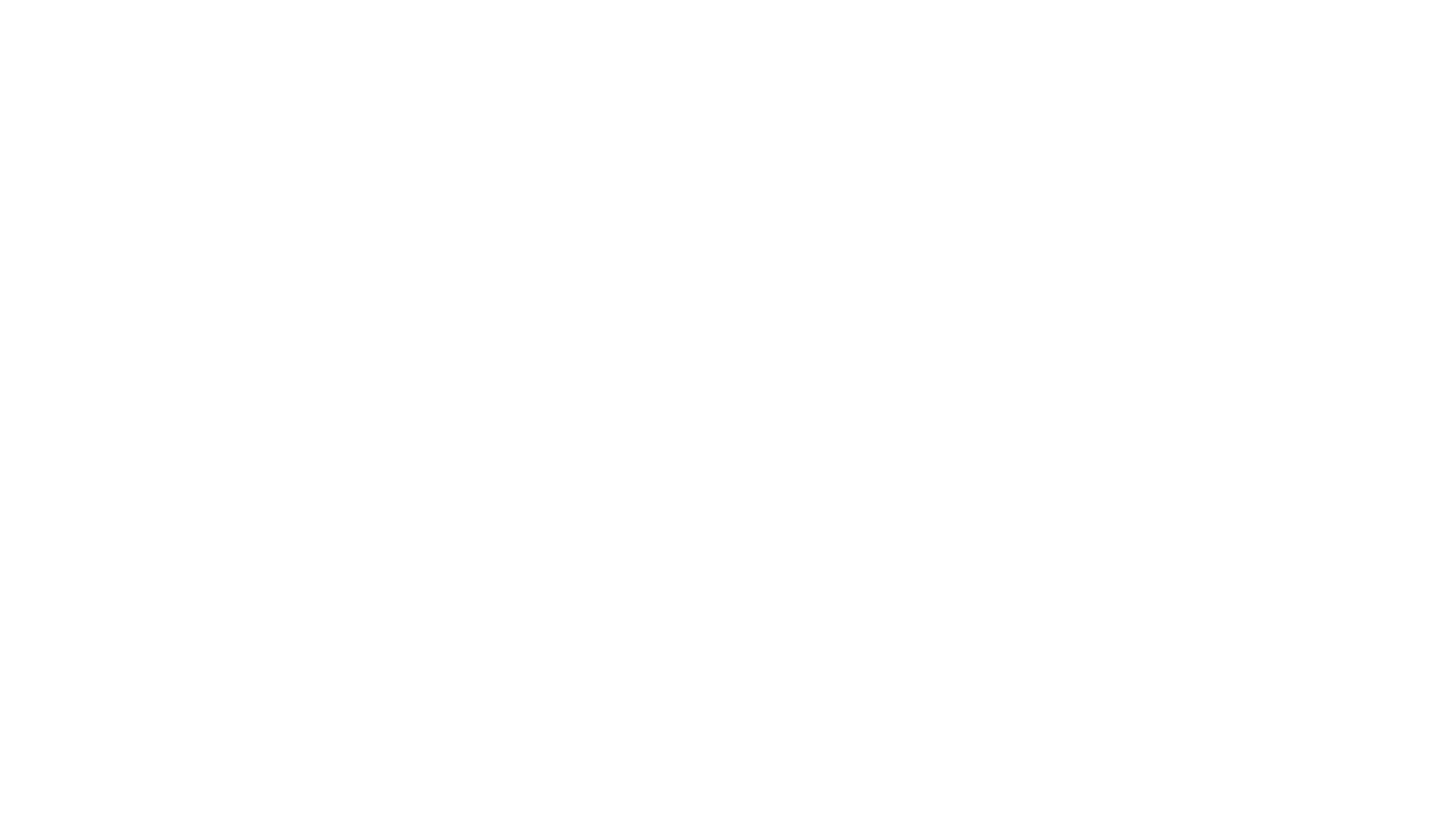 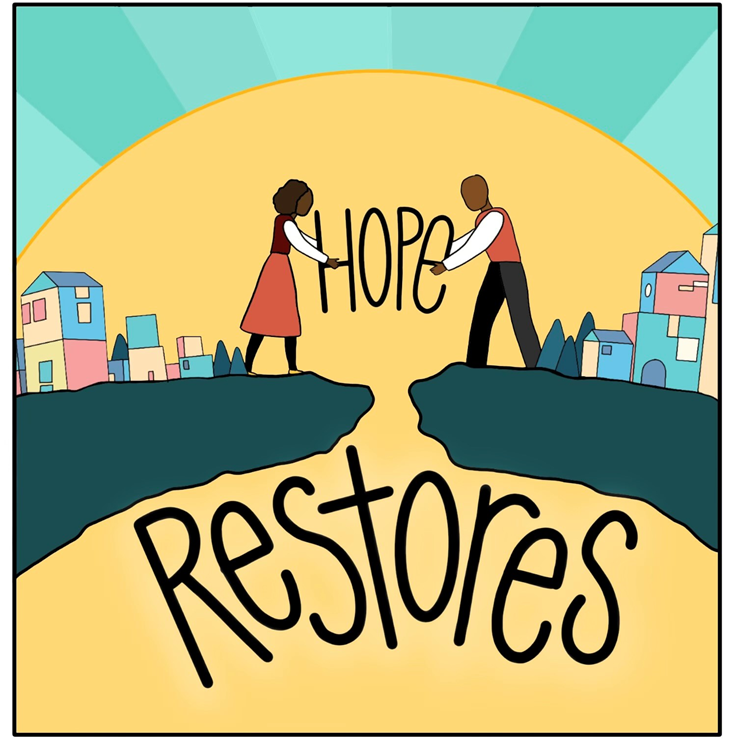 Black Student Leaders	Youth Mentoring
Advocacy
Outreach to students of color
Black Excellence Celebration
Youth Closet
Life-skills
Fundraising for club activities and youth resilience building
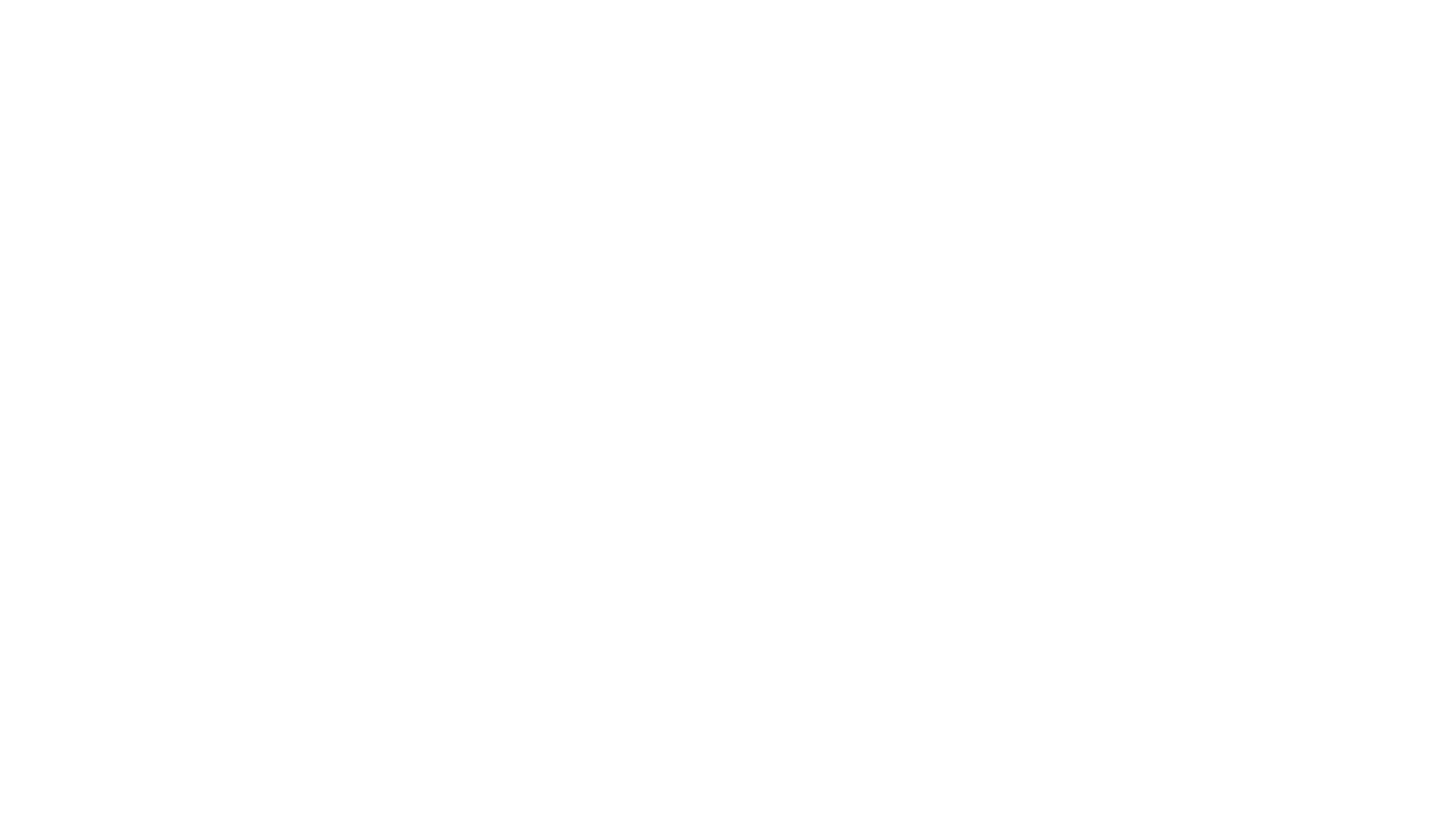 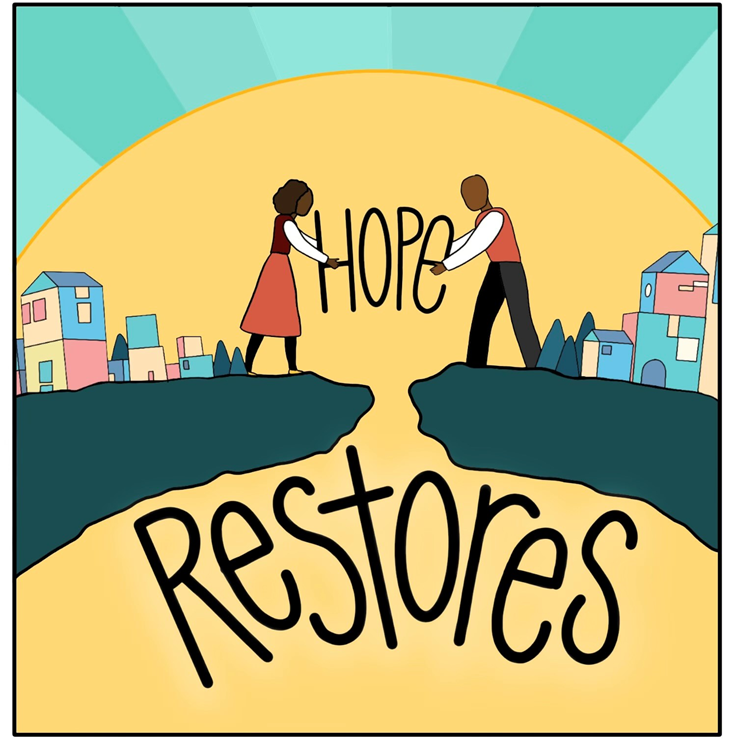 Diversity Training
Recognizing racism
Uncomfortable conversations
Being a white ally
Using your circles of influence to create change
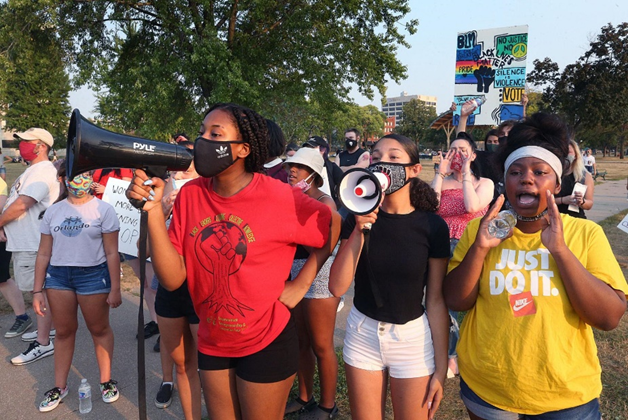 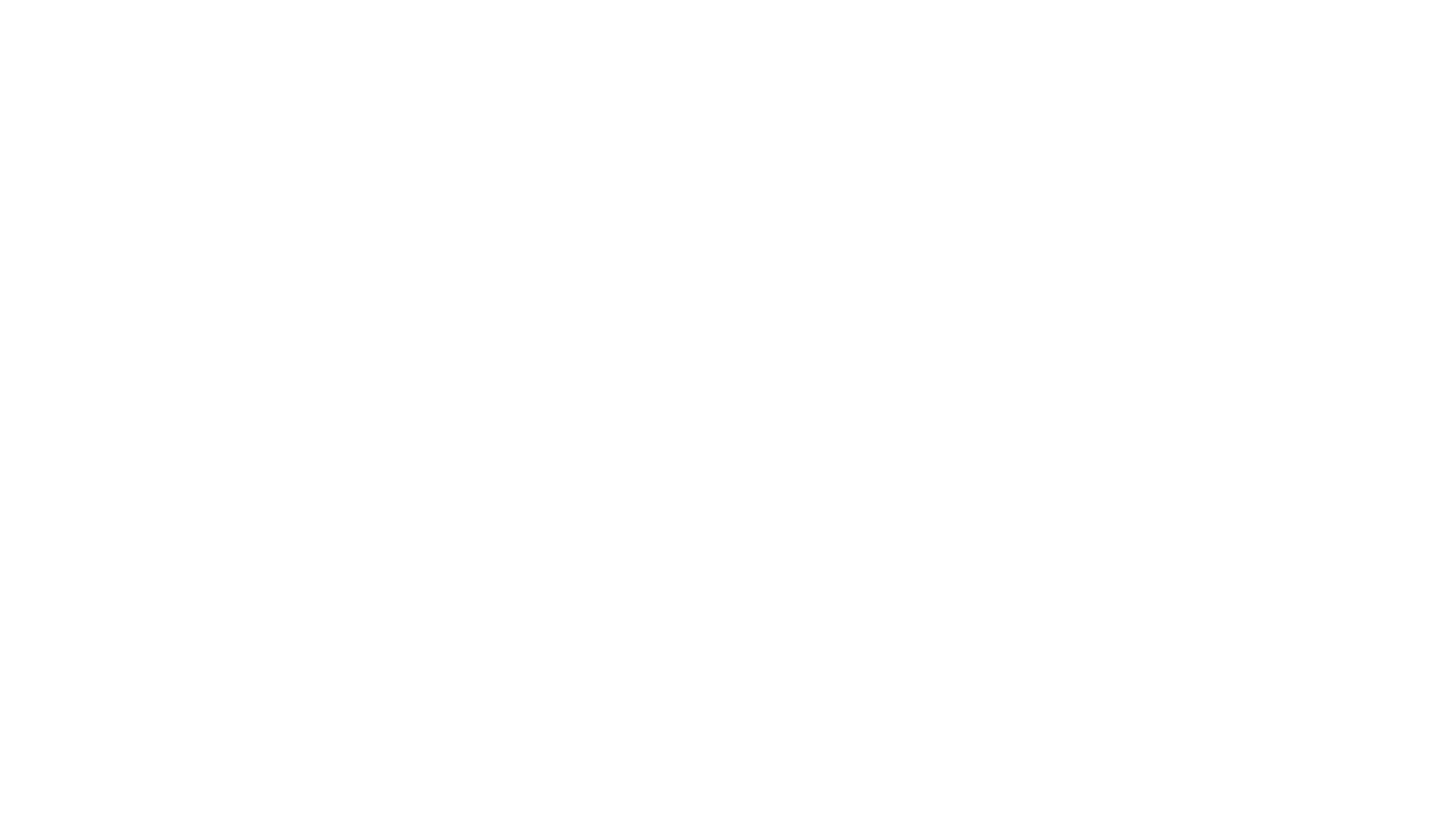 Amplifying Black Voices
Partnership with the Greater La Crosse Area Diversity Council
Waking Up White Collaborative
Better Together in La Crosse County
Peter Cheng Moua Films
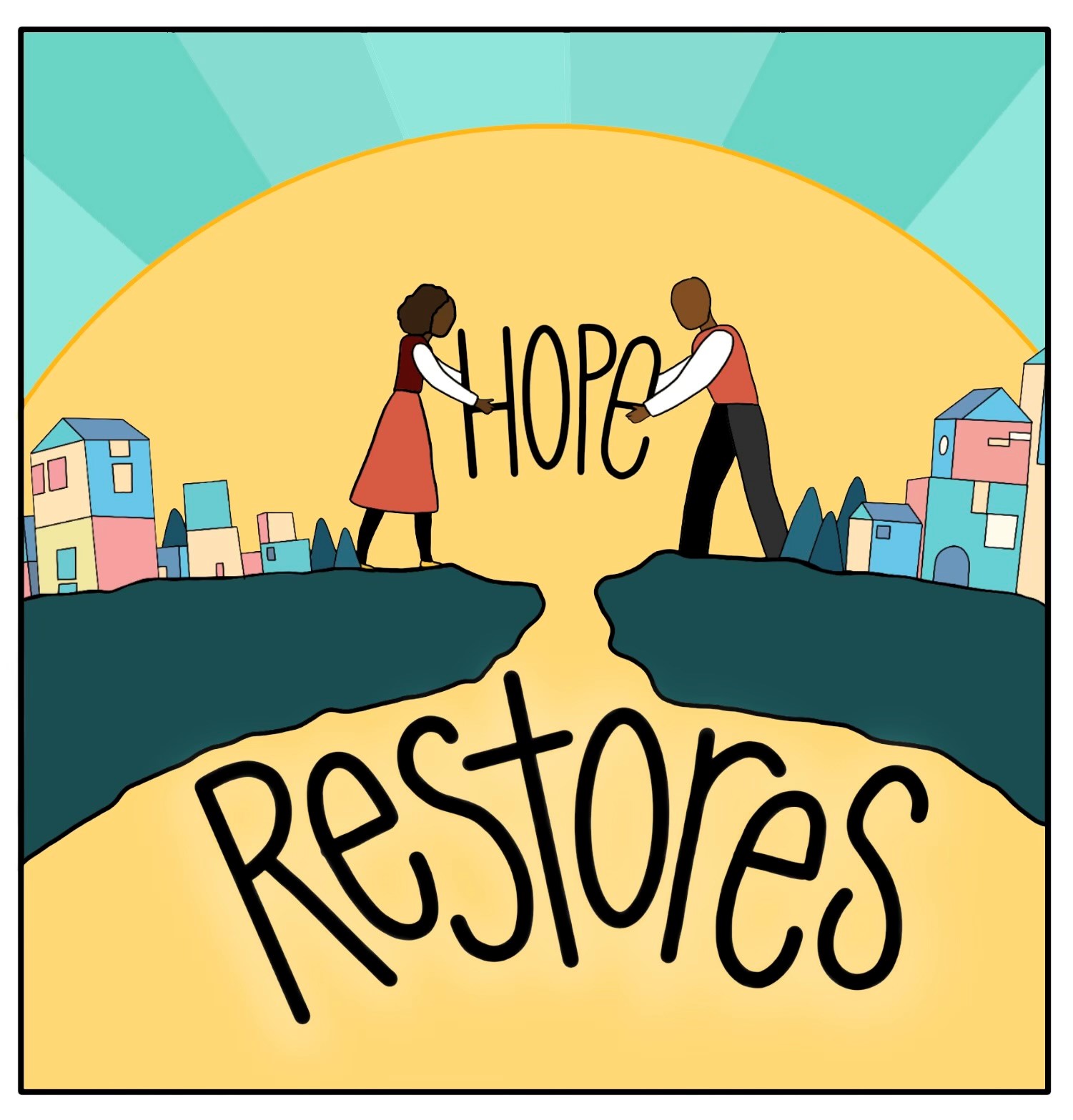 231 Copeland Ave
La Crosse, WI 54603
(608) 881-6418
hoperestoreswi@gmail.com
www.hoperestoreswi.org
Co-Directors: 
Shy Jackson
Shamawyah Curtis
Fighting for Equalityin Western Wisconsin